Lot and Wait List ChangesFall 2017
Transportation Services Advisory Committee
March 1, 2017
Proposed Effective Fall 2017 No Longer Graduate Student SelectableAvailable to Faculty/Staff Only
Lot 48 (Bright Athletic Complex) -  Currently only 7 G8’s in the lot and we have not put any new graduate students in the lot this year.
Lot 60, 62, Cain Garage and University Center Garage are in the area and would still be a available for graduate students.
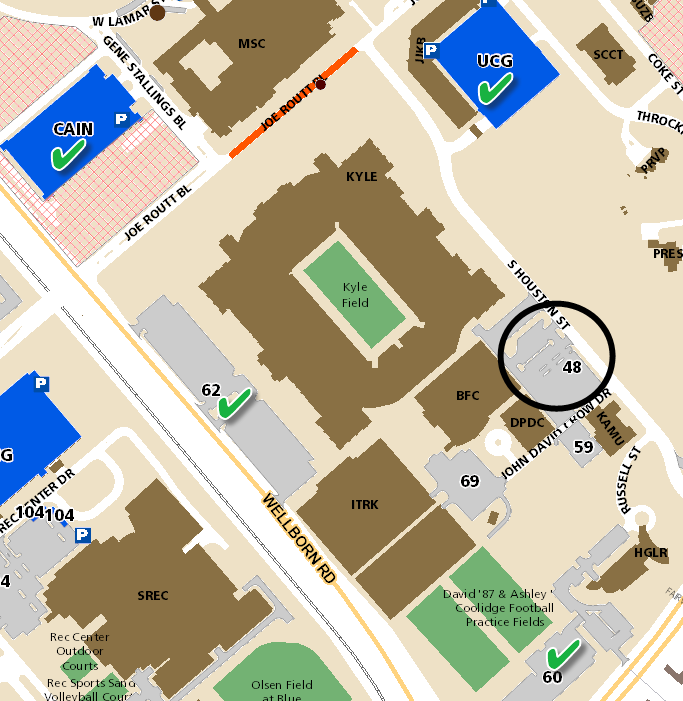 2
Proposed No Longer Undergraduate SelectableFall 2017 available to Faculty/Staff/Graduate
Lot 18 (Med Sciences) – 76 graduate students still on the waitlist (2 seniors in the lot and they are both Disabled Veterans)
Lot 24 (New Vet School) – 251 staff and graduate students still on the waitlist (6 undergraduate renewals in the lot)
Lot 97 (Agrilife) – We are currently only offering permits to staff due to and increased demand with Ag 4 opening in May (currently 10 senior renewals in the lot) 
Lot 111 (Bush School) – 70 staff and graduate students still on the waitlist (no undergraduates in the lot)
Lot 114 (School Public Health) – 32 graduate students still on the waitlist (17 senior renewals in the lot)
3
Lot 49 History
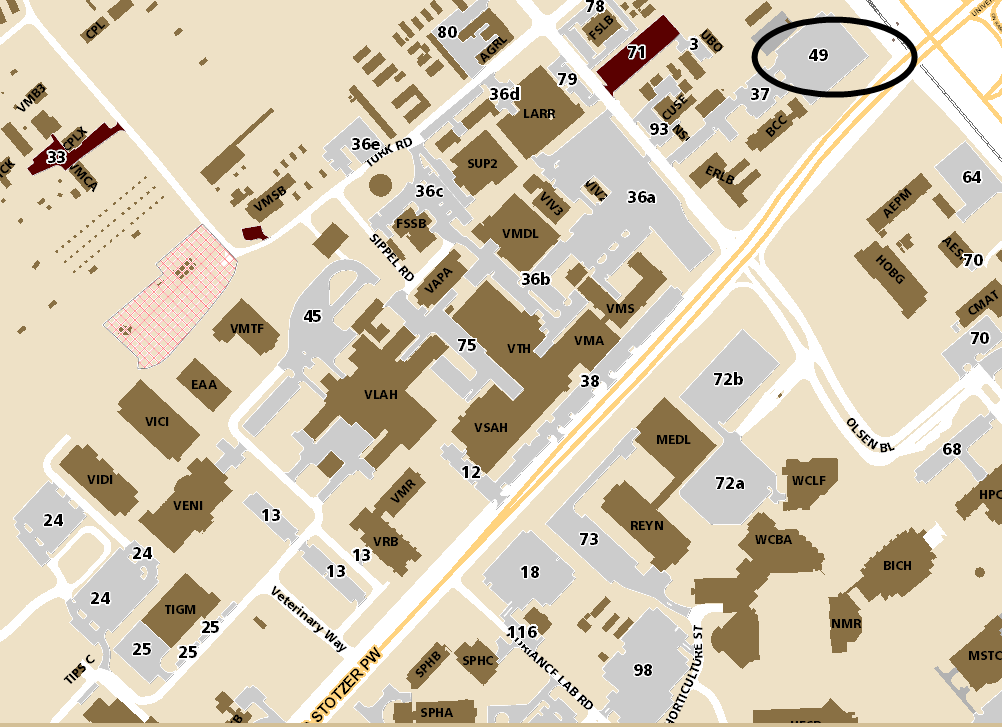 April 2015 
changed from Any Valid Permit (AVP) to Lot 49 permit required 
discussed we could reinstate AVP in the future if there was no demand
4
Lot 49 - Proposal
The lot is currently underutilized with no waitlist (179 spaces and 139 active permits).
Confirmed with the Vet School their 10 year plan does not include construction that would take other parking lots in the area offline.
The University intends to utilize a 380 seat classroom in the nearby Vet building as swing space for random undergraduate classes in Fall 2017.
Would help alleviate stress on the Transit system and better utilize the lot.
Communication Plan: 
Send message to Lot 49 permit holders before registration alerting them of the change and informing them they can still park in the lot with a valid Texas A&M parking permit.
Signs at the Lot
5
Lot 38 Business Parking
6
Questions?
7
Northside Garage Football ParkingFall 2017
Permits Valid in Garages on Football Gamedays
Northside Garage – Free to any valid A&M permit
Central Campus Garage – CCG permits only
Southside Garage – SSG permits only
University Center Garage – UCG permits only (no UCX permits)
West Campus Garage – WCR permits only (no WCG permits)
Cain Garage – Reserved – no A&M permits allowed
9
NSG Sales vs. AVP
10
TTI Data Collection
Northside Garage
Oct 3, 2015 vs Mississippi State
11am – 3 pm
1240 vehicles surveyed
280 cash 
960 AVP
 Vehicle occupancy ratio
1.7 people per car AVP (free)
2.2 people per car cash
11
Other Lots Available for AVP Parking
12
Proposed NSG Gameday ParkingEffective 2017 Season
NSG permits park without paying
Prepaid and/or pay-upon-arrival parking
No longer allow other A&M permits to park for free
13
Questions?
14